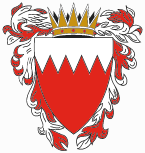 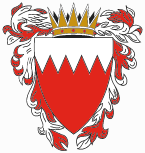 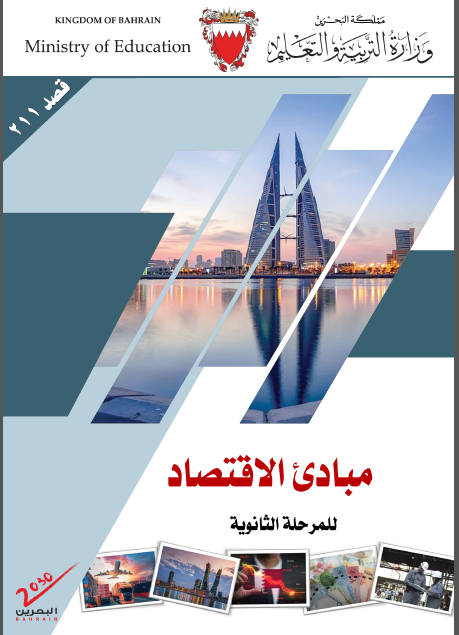 مبادئ الاقتصادقصد805/211
الفصل الدراسي الثاني
المستوى الثاني توحيد مسارات
المستوى الثالث تعليم فني ومهني
وزارة التربية والتعليم –العام الدراسي 2022-2023م
المرحلة الثانوية - المستوى الثاني (توحيد ) – الثالث (فني ومهني)
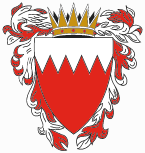 الوحدة الثانية
نظريات الطلب والعرض
2-2 نظرية العرض
وزارة التربية والتعليم –العام الدراسي 2022-2023م
قصد805/211                  مبادئ الاقتصاد                         الوحدة الثانية                         الدرس: مرونة العرض
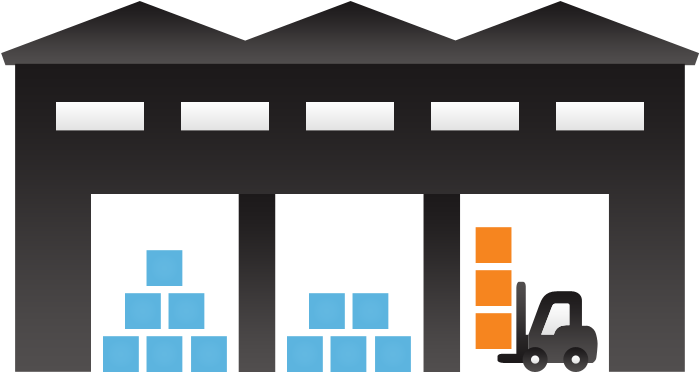 مرونة العرض
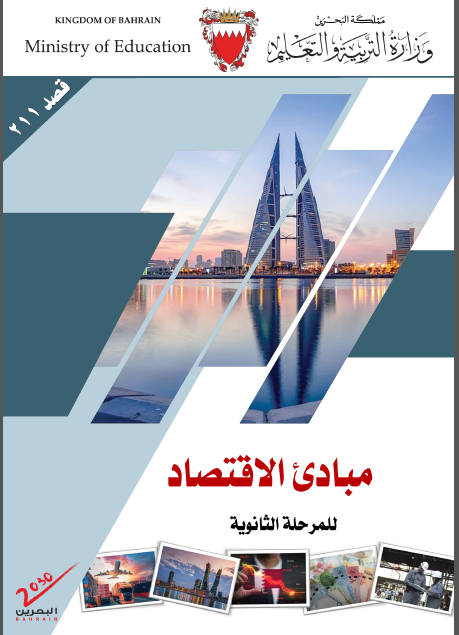 الصفحات 62-70
وزارة التربية والتعليم –العام الدراسي 2022-2023م
قصد805/211                  مبادئ الاقتصاد                         الوحدة الثانية                         الدرس: مرونة العرض
أهداف الدرس
يُتَوَقَع من الطالب بعد الانتهاء من هذا الدرس أن:

يحلل مرونة العرض السعرية لمنتج ما.
يعرف أشكال مرونة العرض السعرية.
يفهم العوامل التي تحدد مرونة العرض السعرية.
النشاط الاستهلالي
الهدف الأول
الهدف الثاني
الهدف الثالث
الهدف الرابع
التقويم الختامي
وزارة التربية والتعليم –العام الدراسي 2022-2023م
قصد805/211                  مبادئ الاقتصاد                         الوحدة الثانية                         الدرس: مرونة العرض
مرونة العرض وأشكالها
هي درجة استجابة الكمية المعروضة للتغير في السعر.
مرونة العرض:
النشاط الاستهلالي
قانون مرونة العرض:
الهدف الأول
لا نهائي
الهدف الثاني
متكافئ
مرن
غير مرن
عديم المرونة
الهدف الثالث
∞
=1
>1
الهدف الرابع
<1
صفر
التقويم الختامي
5
3
1
4
2
التالي
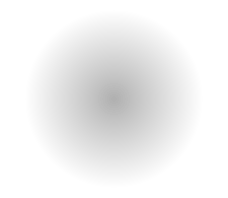 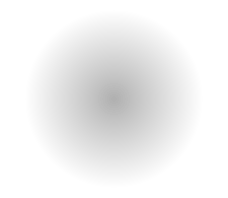 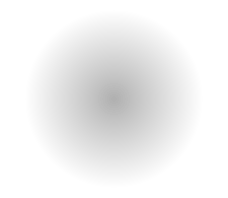 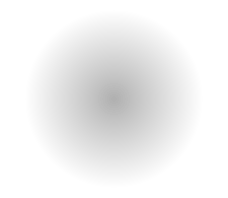 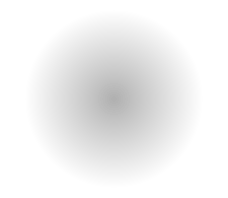 وزارة التربية والتعليم –العام الدراسي 2022-2023م
قصد805/211                  مبادئ الاقتصاد                         الوحدة الثانية                         الدرس: مرونة العرض
أشكال مرونة العرض
5
4
3
2
1
عرض لا نهائي المرونة
عرض عديم المرونة
عرض مرن
النشاط الاستهلالي
عرض غير مرن
عرض متكافئ المرونة
خصائص النوع:
التغيير في الكمية المعروضة يساوي التغيير في سعر السلعة.
المنحنى يكون على شكل خط مستقيم يشكل زاوية مع المحوريين بنسبة 45%.
خصائص النوع:
التغيير في سعر السلعة أعلى من التغيير في الكمية المعروضة.
المنحنى يكون شديد الانحدار يشبه الخط المستقيم الموازي للمحور الرأسي.
خصائص النوع:
التغيير في الكمية المعروضة أعلى من تغيير السعر.
المنحنى يكون بطيء الانحدار أقرب إلى خط المستقيم الأفقي.
خصائص النوع:
تغيير الكمية المعروضة.
ثبات سعر السلعة.
المنحنى يكون خط مستقيم موازي للمحور الرأسي.
خصائص النوع:
ثبات الكمية المعروضة.
تغيير سعر السلعة.
المنحنى يكون خط مستقيم عمودي على المحور الأفقي.
الهدف الأول
الهدف الثاني
الهدف الثالث
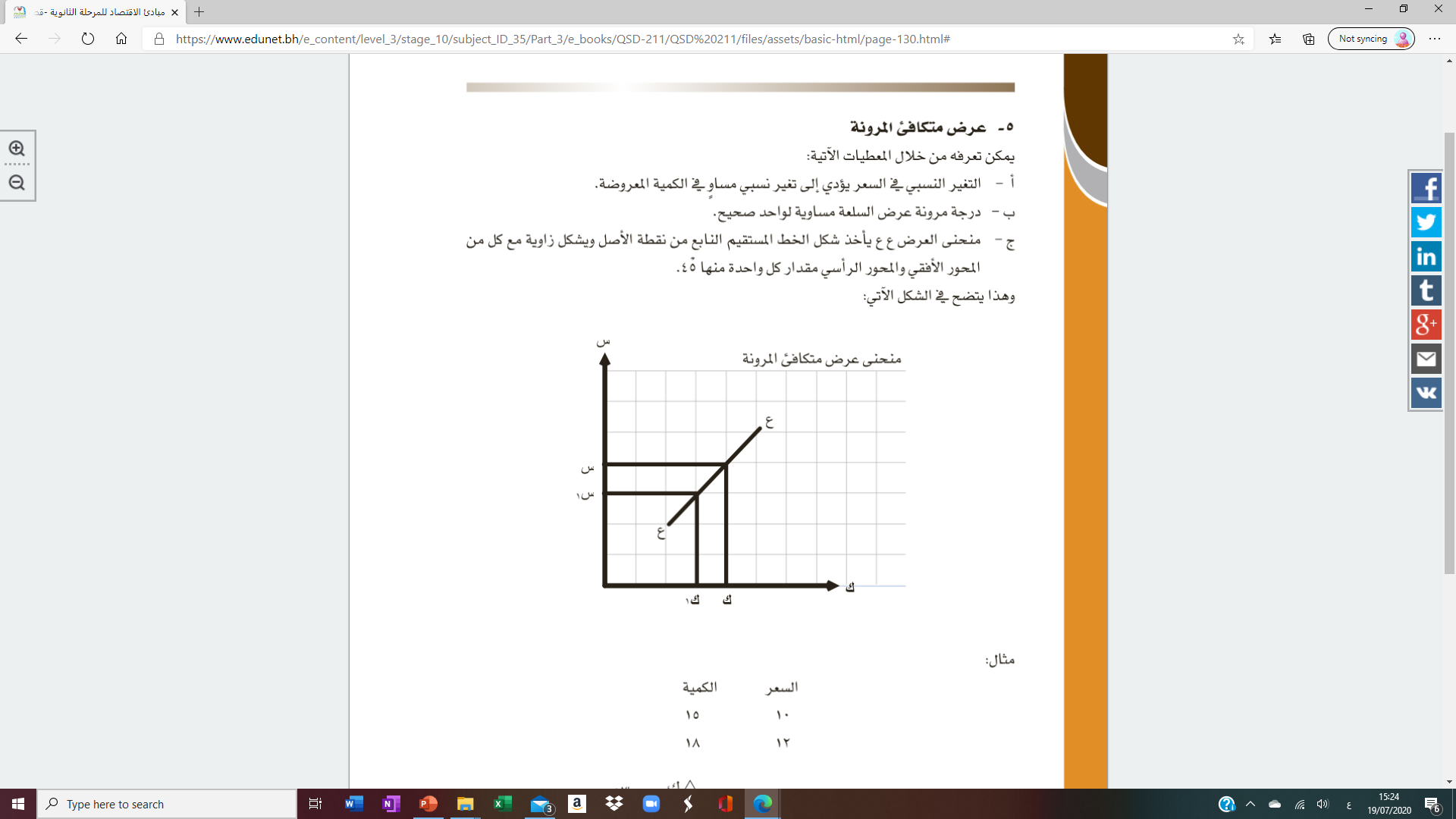 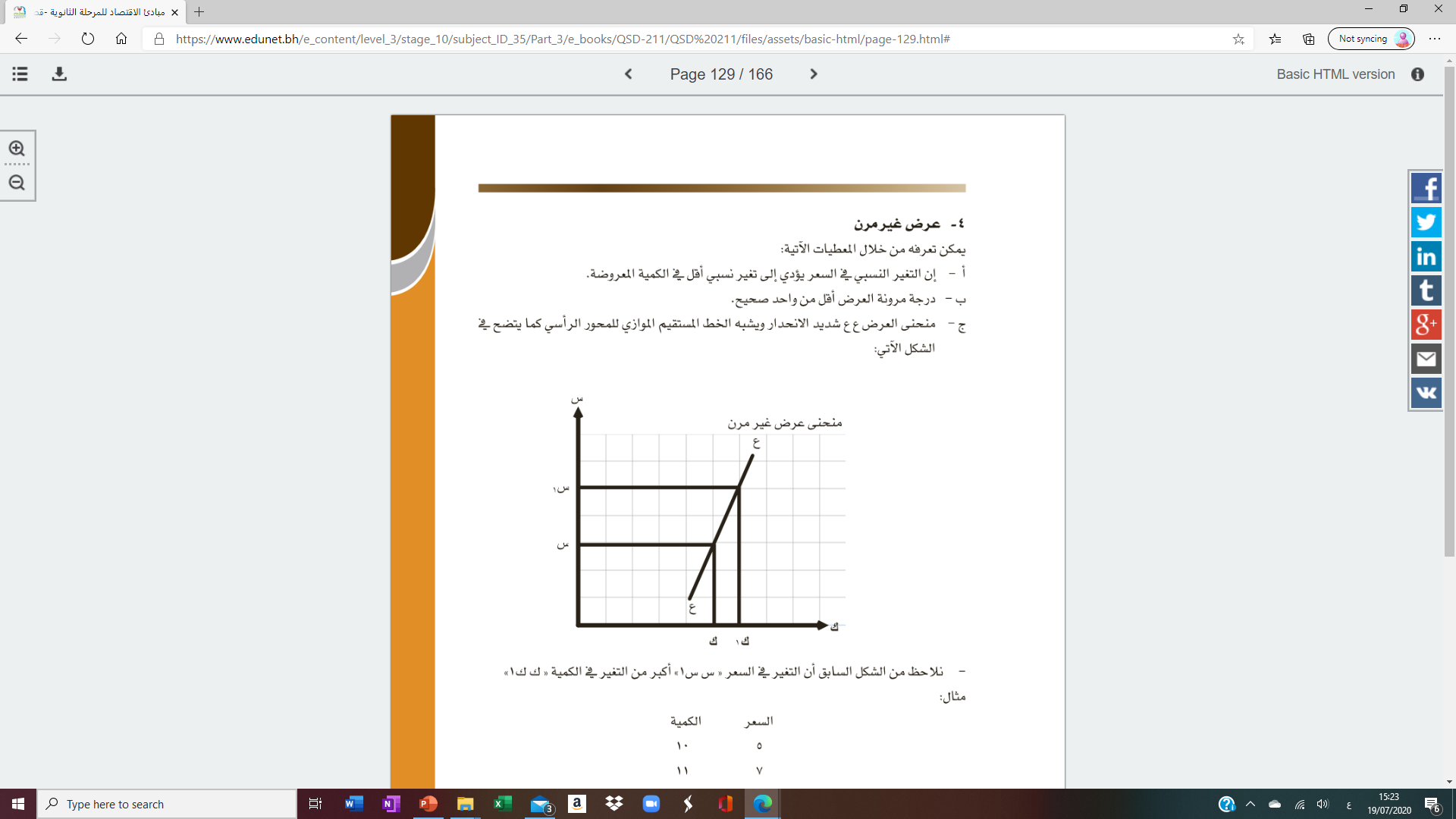 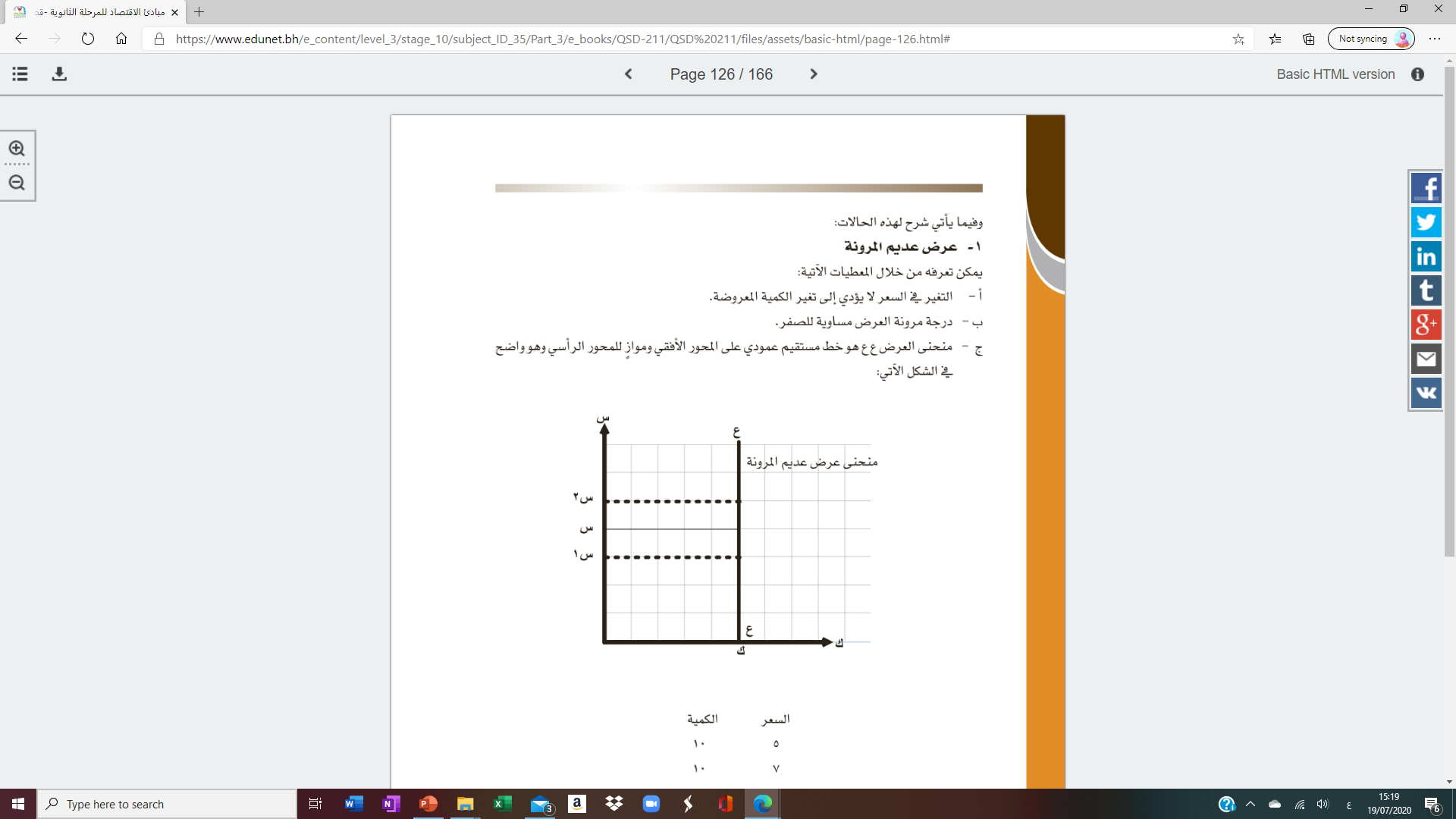 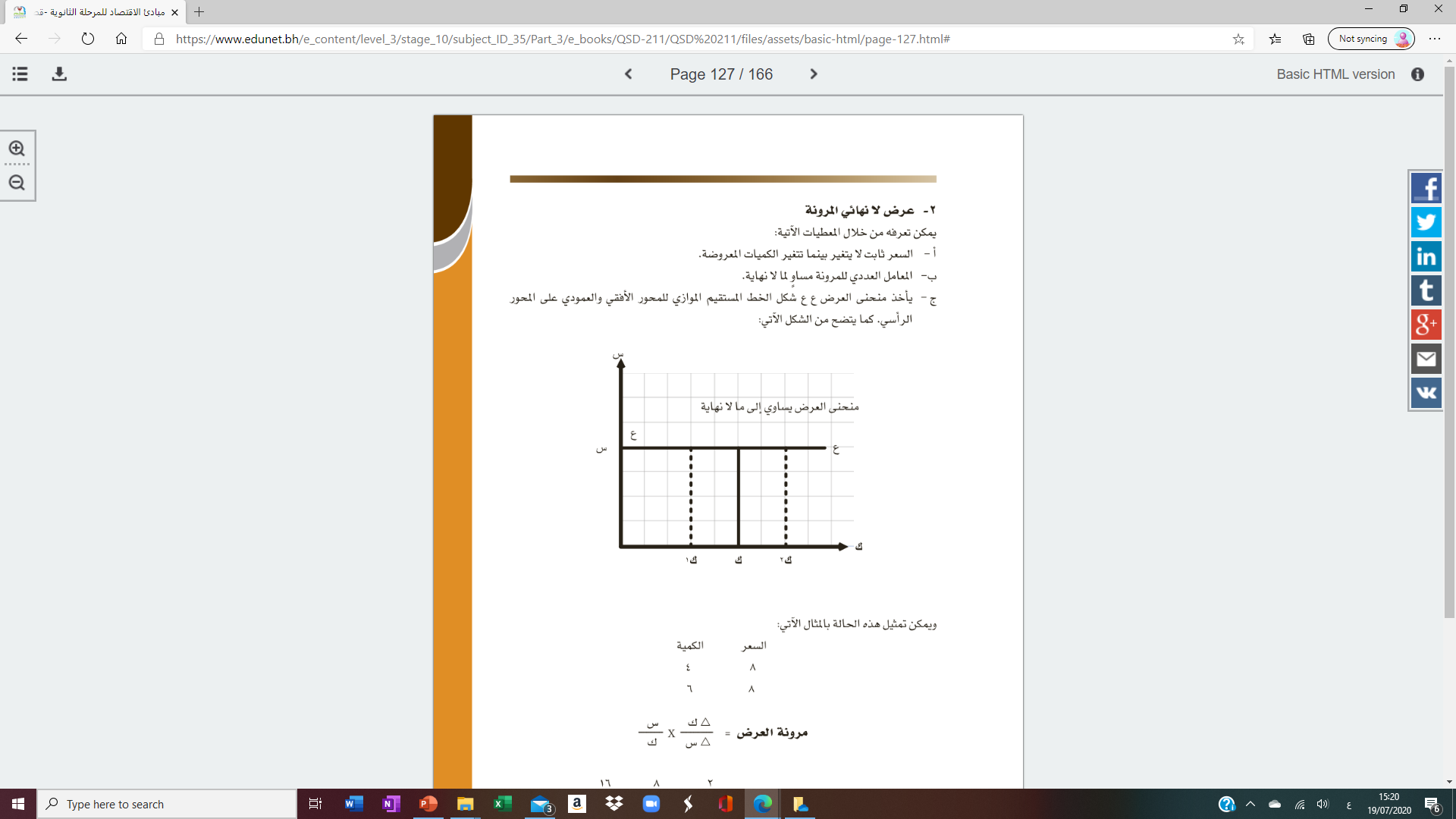 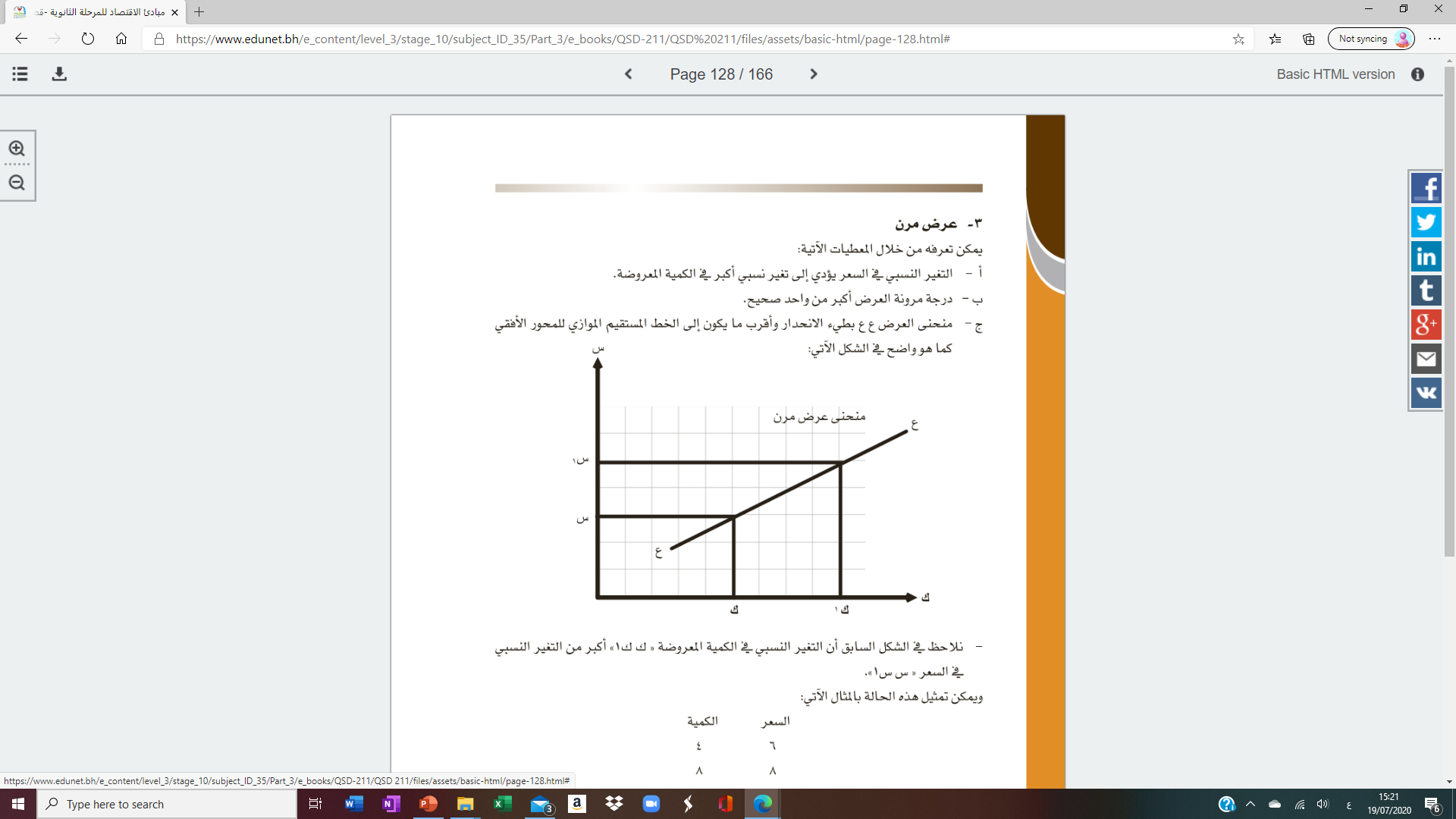 الهدف الرابع
التقويم الختامي
التالي
وزارة التربية والتعليم –العام الدراسي 2022-2023م
قصد805/211                  مبادئ الاقتصاد                         الوحدة الثانية                         الدرس: مرونة العرض
العوامل المؤثرة في مرونة العرض
الفترة الزمنية للإنتاج
قابلية السلعة للتخزين فترات طويلة
تكاليف الإنتاج
إنتقال عناصر الإنتاج
التحكم في حجم الإنتاج
إذا كانت عناصر الإنتاج قابلة للانتقال من سلع أسعارها منخفضة السعر إلى سلع أسعارها مرتفعة السعر في السوق، فإن مرونة العرض هنا ستكون مرتفعة ومشجعة للمنتج على طرح كميات أكبر لتحقيق أرباح عالية.
تكون بعض السلع عديمة المرونة، وذلك نتيجة الصعوبات الفنية التي تتحكم في الإنتاج؛ حيث لا يمكن التحكم في المنتوجات الزراعية على سبيل المثال.
يكون عرض السلعة ما أقل مرونة إذا كانت تكاليف إنتاجها مرتفعة؛ حيث لا يستطيع المنتج زيادة الكميات المنتجة نظرًا إلى ارتفاع أسعارها في السوق، إما إذا تناقصت التكاليف الكلية لإنتاج السلعة فإن المنتج يعمل على زيادة كمياتها  المنتجة وزيادة المعروض منها في السوق، وتكون مرونة عرضها مرتفعة.
كلما كانت السلعة قابلة للتخزين فإن العرض يكون مرنًا؛ حيث يتمكن البائع من بيعها بالأسعار المرتفعة في الوقت المناسب.
كلما قلت فرصة المنتج في التحكم في الكميات المنتجة منها، فلا يستطيع زيادتها أو تخفيضها وفقًا لتغير الأسعار، ومرونتها تكون قليلة، والعكس صحيح.
النشاط الاستهلالي
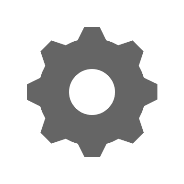 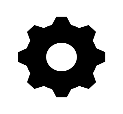 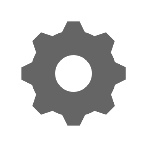 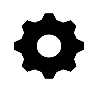 الهدف الأول
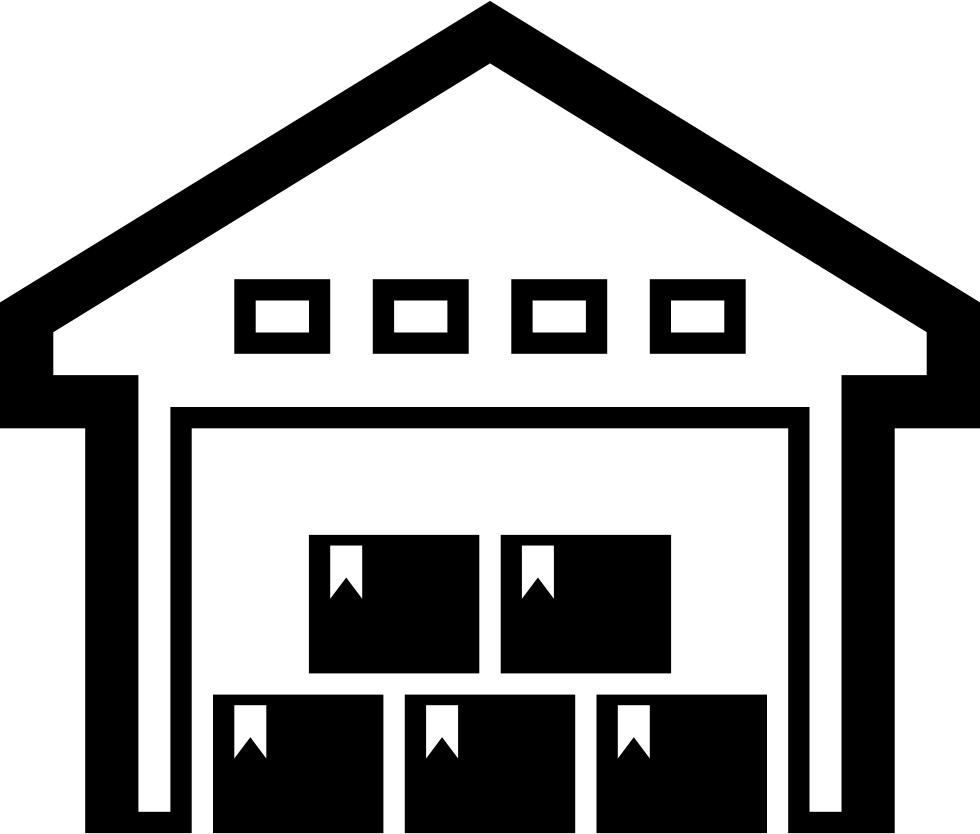 الهدف الثاني
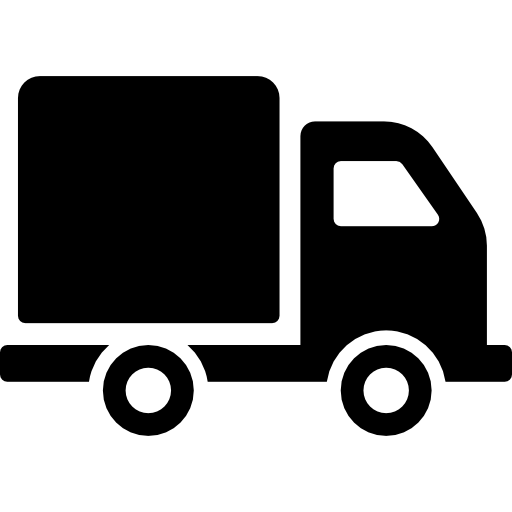 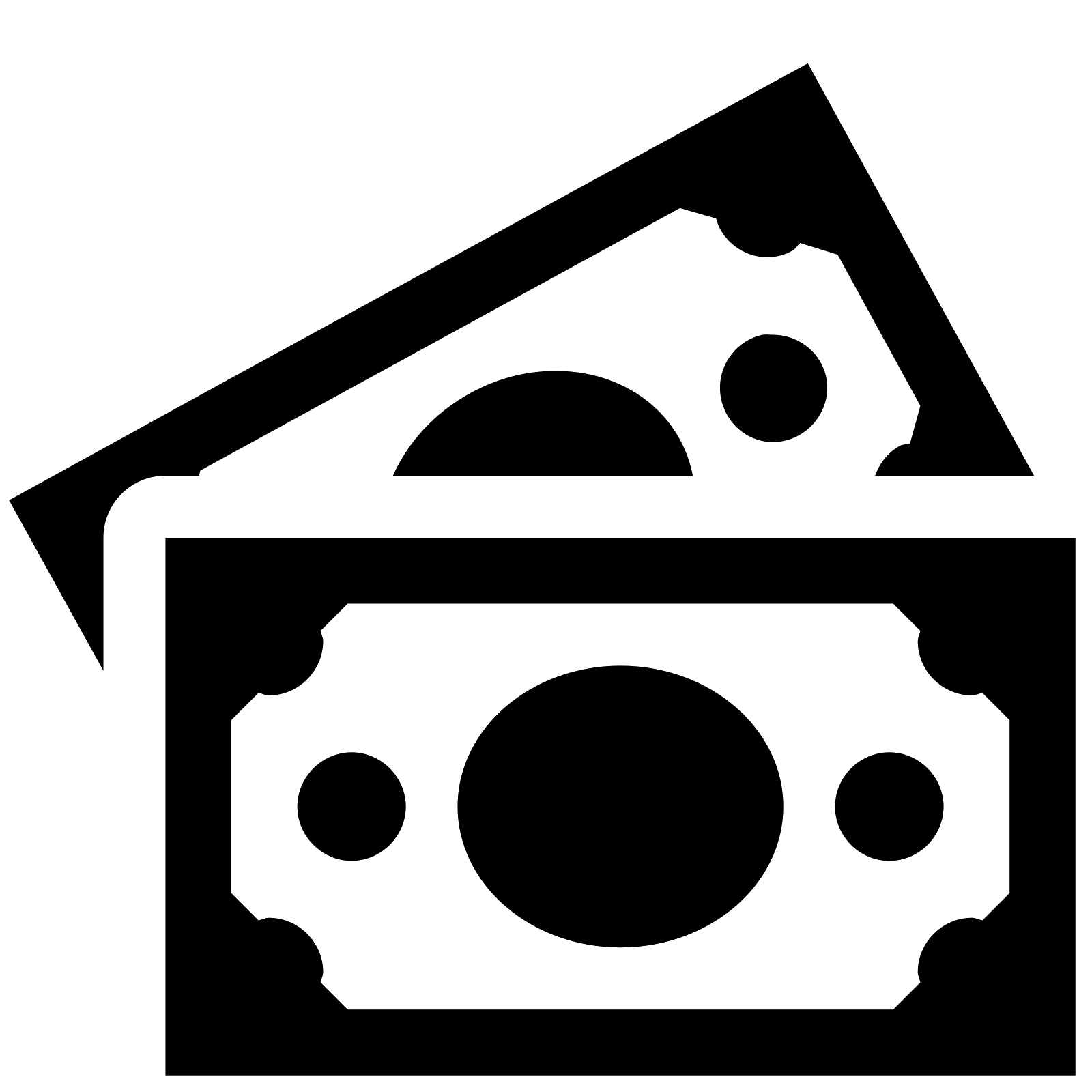 الهدف الثالث
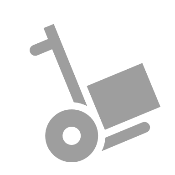 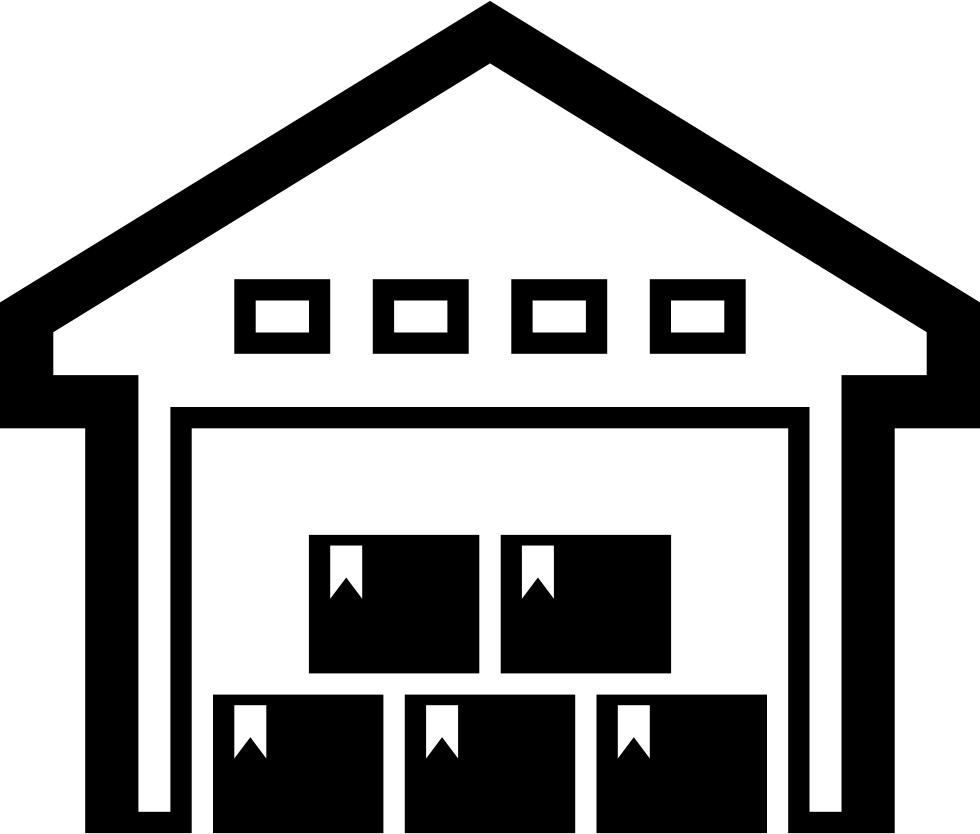 الهدف الرابع
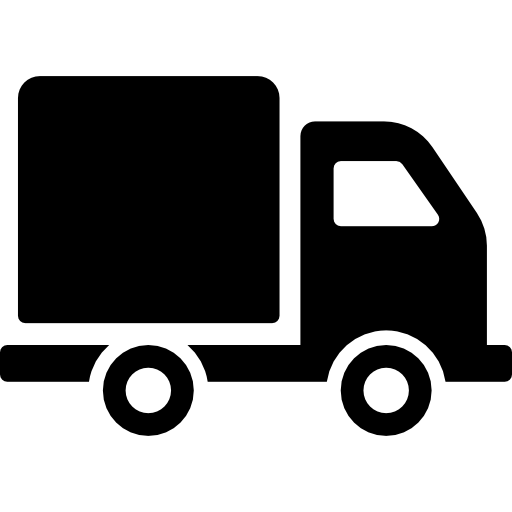 قابلية السلعة للنقل
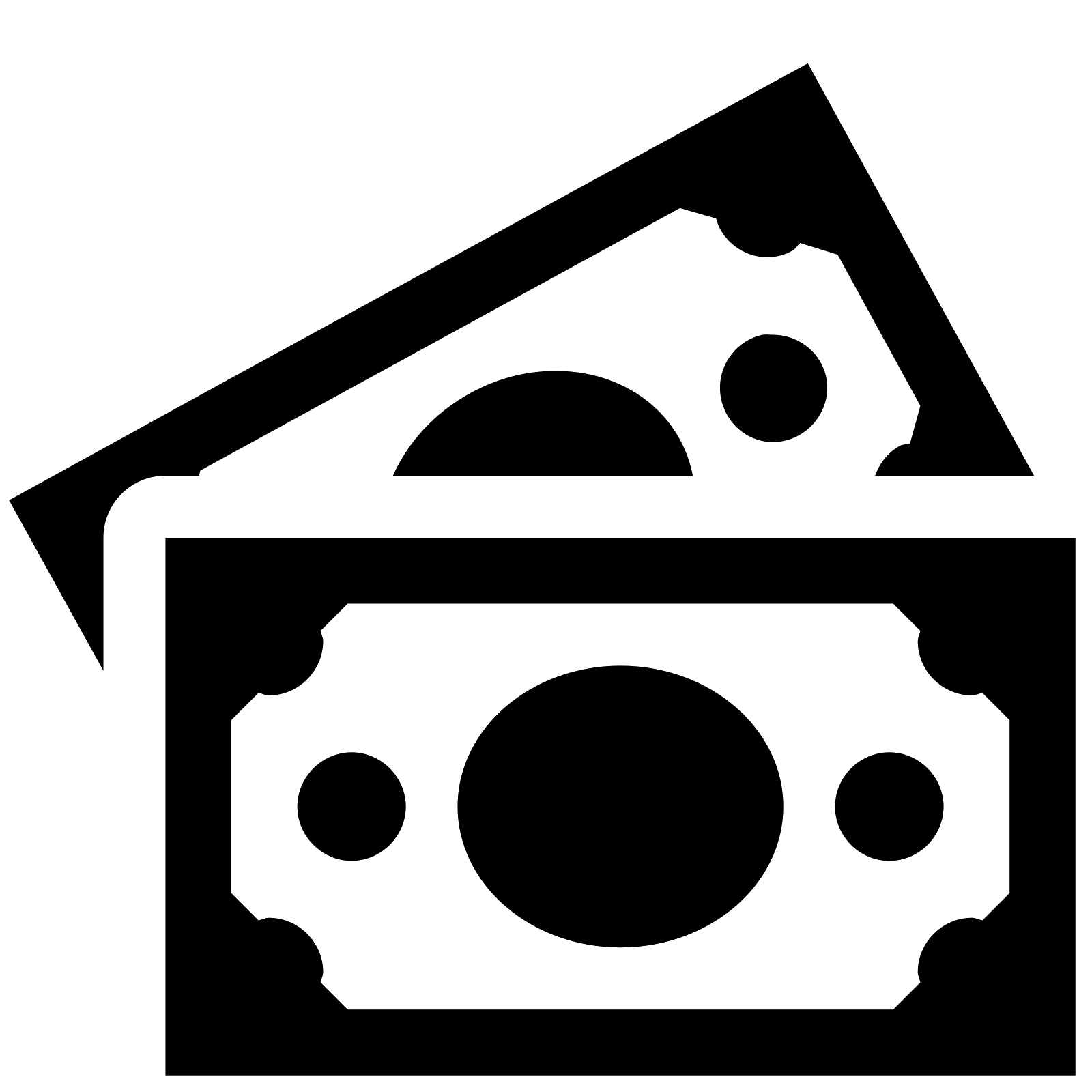 يكون عرض السلعة مرنًا إذا كانت قابلة للنقل من مكان إلى آخر؛ حيث إن انخفاض أسعارها في السوق المحلية يؤدي إلى نقلها إلى أسواق أخرى يكون السعر فيها مرتفعًا، وعليه تزداد الكمية المعروضة.
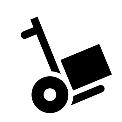 التقويم الختامي
التالي
وزارة التربية والتعليم –العام الدراسي 2022-2023م
قصد805/211                  مبادئ الاقتصاد                         الوحدة الثانية                         الدرس: مرونة العرض
نشاط تقويمي
النشاط
النشاط الاستهلالي
أجب على نشاط (2-2-3) صفحة 69 من الكتاب المدرسي.
الهدف الأول
الهدف الثاني
نوع النشاط
الهدف الثالث
فردي - كتابة
الهدف الرابع
الوقت
التقويم الختامي
3 دقائق
التالي
وزارة التربية والتعليم –العام الدراسي 2022-2023م
قصد805/211                  مبادئ الاقتصاد                         الوحدة الثانية                         الدرس: مرونة العرض
؟
التقويم
1.  درجة "مرونة العرض" عند ثبات الكمية المطلوبة لسلعة ما، مع تغير السعر صعودًا وهبوطًا كسلعة الدواء تساوي:
النشاط الاستهلالي
الهدف الأول
ج.  >1.
أ.  صفر.
الهدف الثاني
الهدف الثالث
د.  <1.
ب.  =1.
الهدف الرابع
التقويم الختامي
التالي
وزارة التربية والتعليم –العام الدراسي 2022-2023م
قصد805/211                  مبادئ الاقتصاد                         الوحدة الثانية                         الدرس: مرونة العرض
؟
التقويم
2.  كلما زادت سهولة انتقال عوامل الإنتاج من سلعة لأخرى التي تدخل في إنتاج السلعة، كلما كان عرض السلعة:
النشاط الاستهلالي
الهدف الأول
ج.  مرن.
أ.  غير مرن.
الهدف الثاني
الهدف الثالث
د. متكافئ المرونة.
ب.  عديم المرونة.
الهدف الرابع
التقويم الختامي
التالي
وزارة التربية والتعليم –العام الدراسي 2022-2023م
قصد805/211                  مبادئ الاقتصاد                         الوحدة الثانية                         الدرس: مرونة العرض
؟
التقويم
3.  كلما كانت السلعة قابلة للتخزين فإن العرض يكون غير مرن.
النشاط الاستهلالي
الهدف الأول
الهدف الثاني
خطأ
صح
الهدف الثالث
الهدف الرابع
التقويم الختامي
التالي
وزارة التربية والتعليم –العام الدراسي 2022-2023م
قصد805/211                  مبادئ الاقتصاد                         الوحدة الثانية                         الدرس: مرونة العرض
؟
التقويم
5.  أنظر إلى الشكل الآتي، ثم أجب عن الأسئلة التي تليه:

  أ. حدد نوع العلاقة بين السعر والكمية المعروضة: ............................. .
    ب. احسب درجة مرونة العرض عند تغير السعر من 15 دينار إلى 20 دينار ، وحدد نوع المرونة.
النشاط الاستهلالي
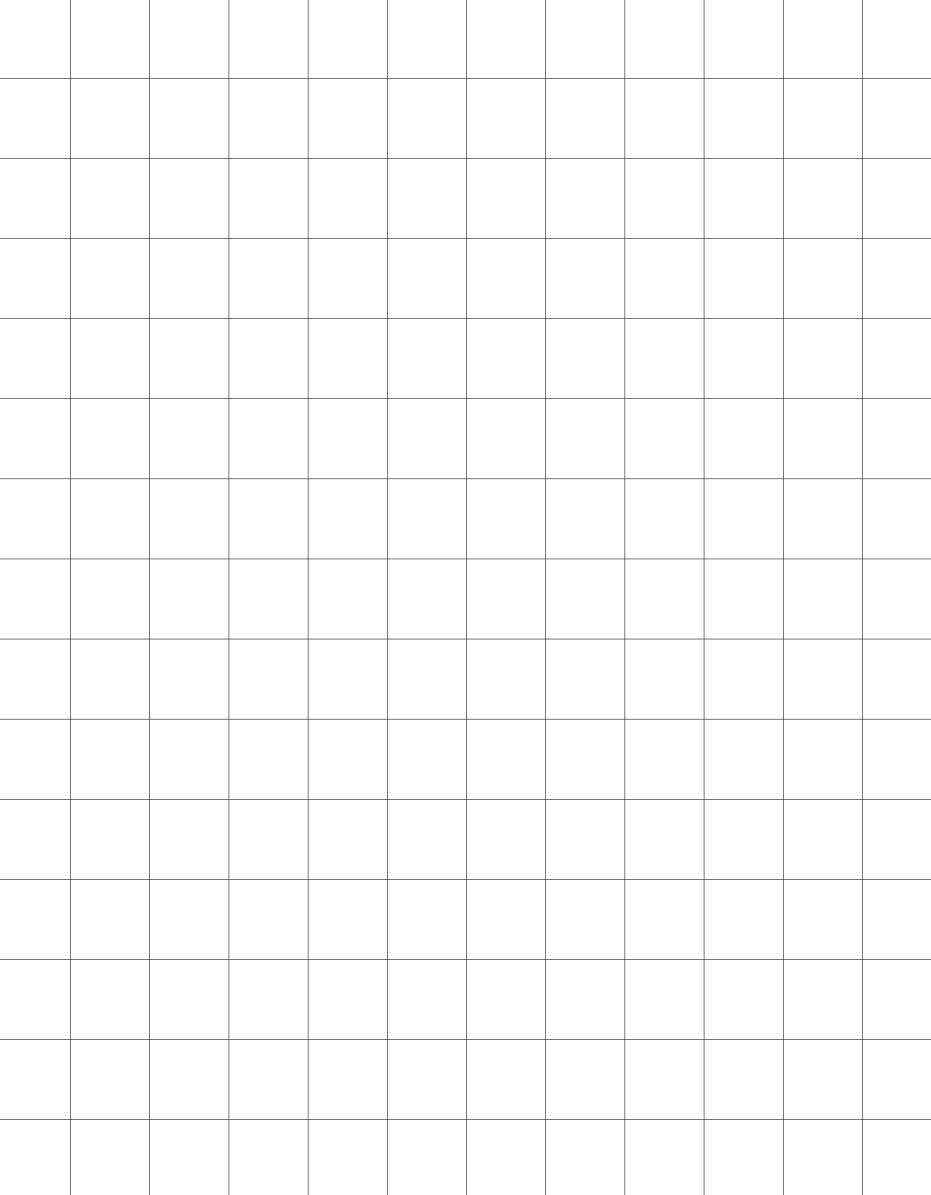 س
الهدف الأول
الهدف الثاني
ع
30
الهدف الثالث
25
20
15
الهدف الرابع
10
5
ع
التقويم الختامي
صفر
ك
600
500
400
300
200
100
تأكد من إجابتك
وزارة التربية والتعليم –العام الدراسي 2022-2023م
قصد805/211                  مبادئ الاقتصاد                         الوحدة الثانية                         الدرس: مرونة العرض
التقويم
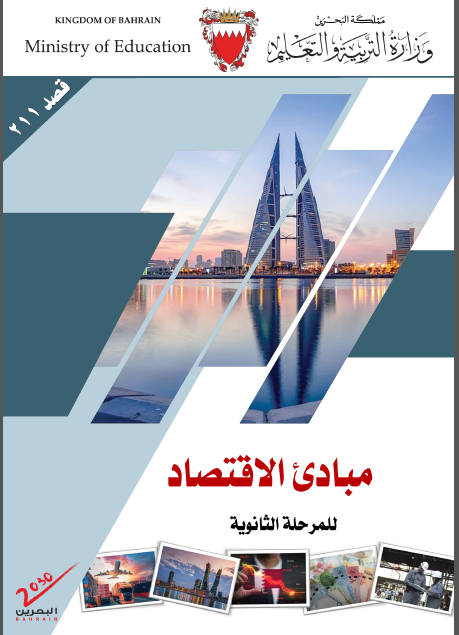 النشاط الاستهلالي
الهدف الأول
الهدف الثاني
نشاط إضافي
الهدف الثالث
أجب على التدريبات والأنشطة في الكتاب المدرسي السؤال 4 الصفحات 72.
الهدف الرابع
التقويم الختامي
التالي
وزارة التربية والتعليم –العام الدراسي 2022-2023م
قصد805/211                  مبادئ الاقتصاد                         الوحدة الثانية                         الدرس: مرونة العرض
نهاية الدرس
شكراً لكم ،، وفقكم الله
وزارة التربية والتعليم –العام الدراسي 2022-2023م
قصد805/211                  مبادئ الاقتصاد                         الوحدة الثانية                         الدرس: مرونة العرض
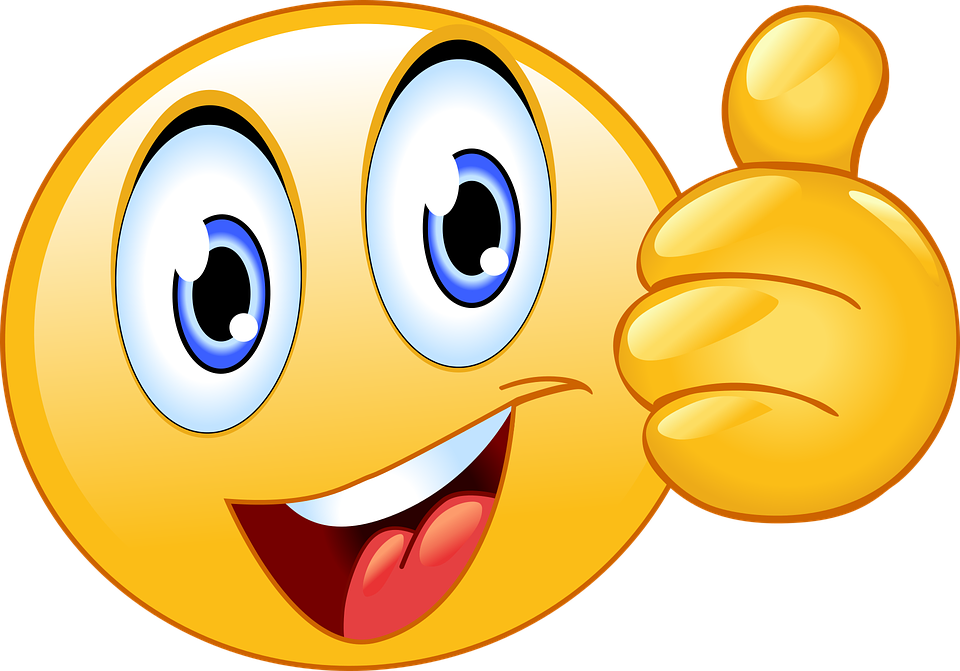 التالي
وزارة التربية والتعليم –العام الدراسي 2022-2023م
قصد805/211                  مبادئ الاقتصاد                         الوحدة الثانية                         الدرس: مرونة العرض
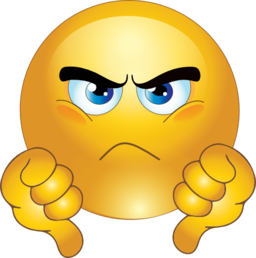 رجوع
وزارة التربية والتعليم –العام الدراسي 2022-2023م
قصد805/211                  مبادئ الاقتصاد                         الوحدة الثانية                         الدرس: مرونة العرض
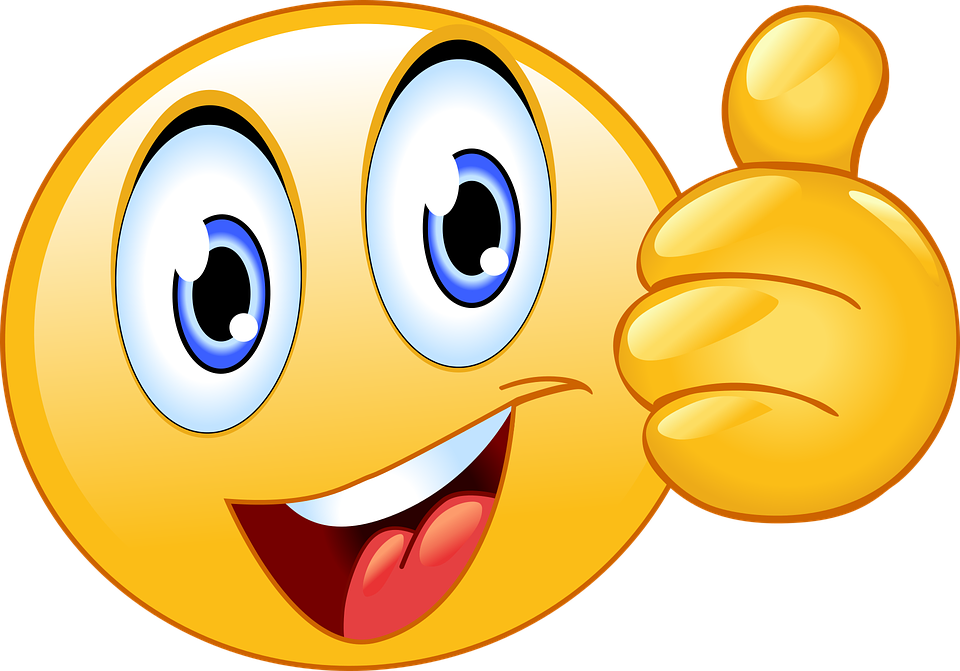 التالي
وزارة التربية والتعليم –العام الدراسي 2022-2023م
قصد805/211                  مبادئ الاقتصاد                         الوحدة الثانية                         الدرس: مرونة العرض
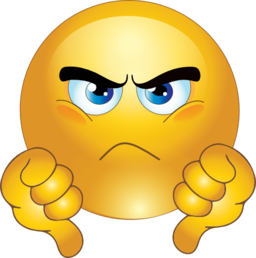 رجوع
وزارة التربية والتعليم –العام الدراسي 2022-2023م
قصد805/211                  مبادئ الاقتصاد                         الوحدة الثانية                         الدرس: مرونة العرض
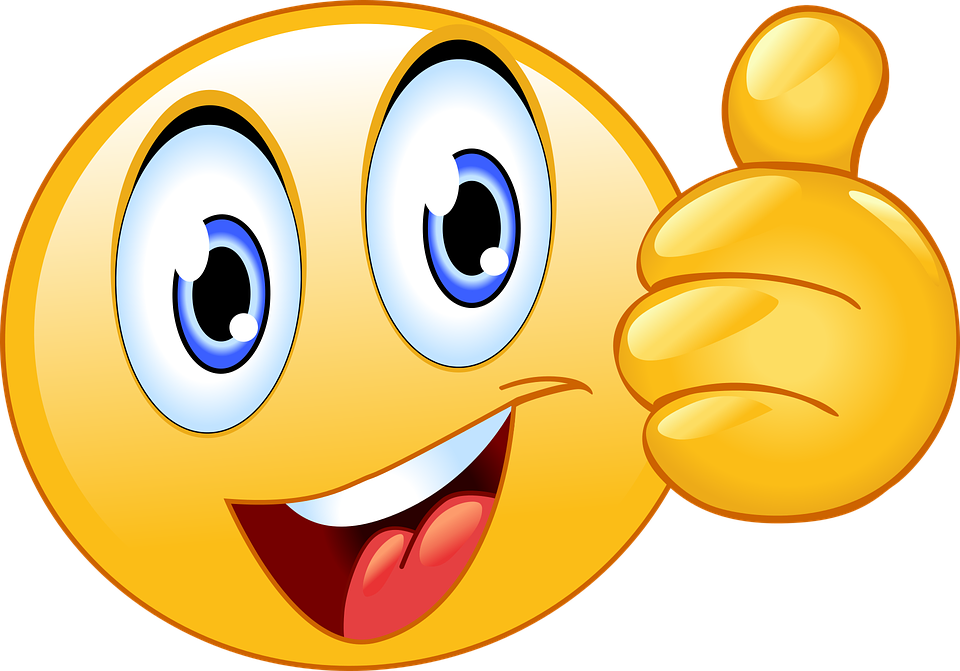 التالي
وزارة التربية والتعليم –العام الدراسي 2022-2023م
قصد805/211                  مبادئ الاقتصاد                         الوحدة الثانية                         الدرس: مرونة العرض
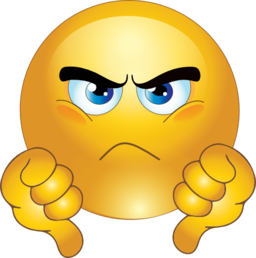 رجوع
وزارة التربية والتعليم –العام الدراسي 2022-2023م
قصد805/211                  مبادئ الاقتصاد                         الوحدة الثانية                         الدرس: مرونة العرض
الإجابة
5.  أنظر إلى الشكل الآتي، ثم أجب عن الأسئلة التي تليه:

  أ. حدد نوع العلاقة بين السعر والكمية المعروضة:............................. 
    ب. احسب درجة مرونة العرض عند تغير السعر من 15 دينار إلى 20 دينار، وحدد نوع المرونة.
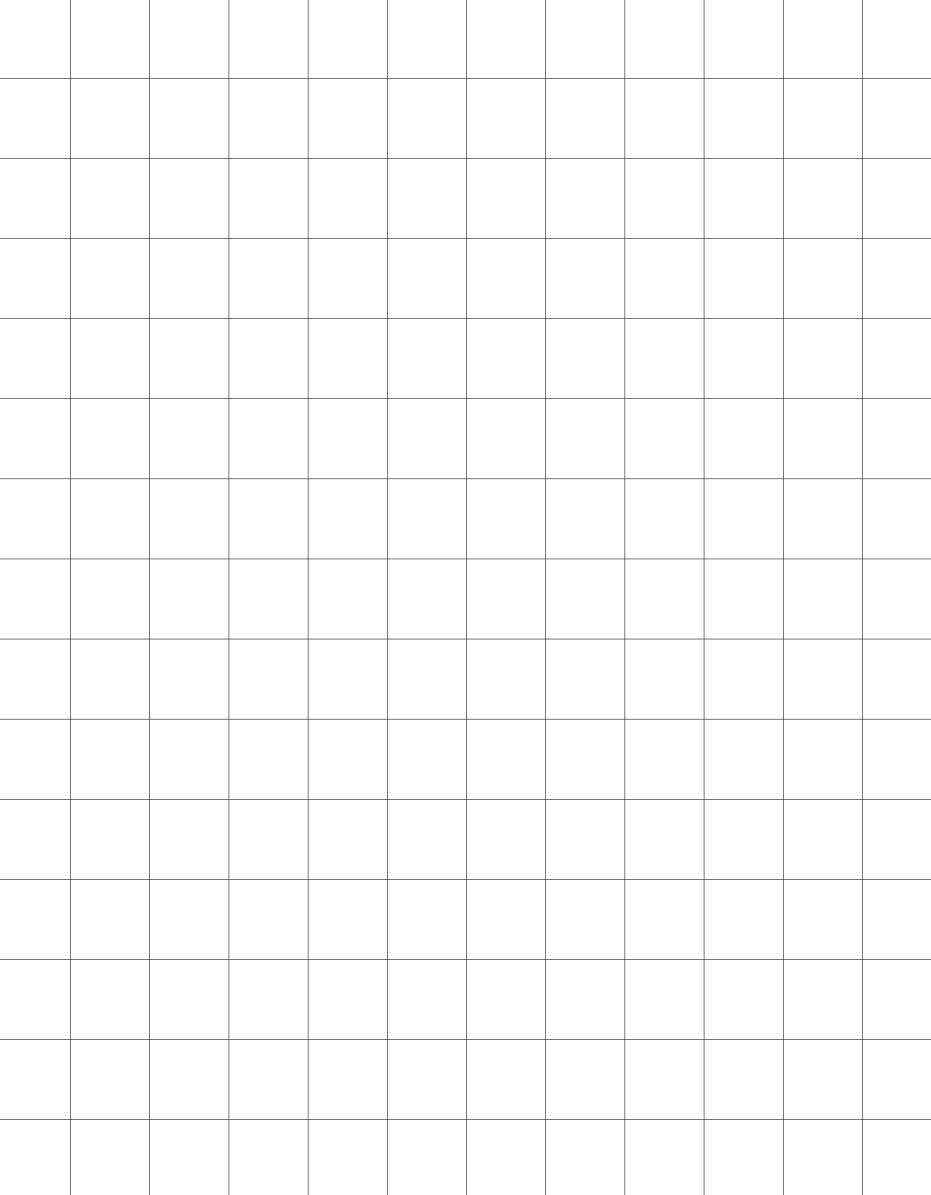 علاقة طردية
س
ع
30
25
20
15
10
متكافئة
5
ع
صفر
ك
600
500
400
300
200
100
التالي
وزارة التربية والتعليم –العام الدراسي 2022-2023م
قصد805/211                  مبادئ الاقتصاد                         الوحدة الثانية                         الدرس: مرونة العرض